TOWN OF LONGBOAT KEY
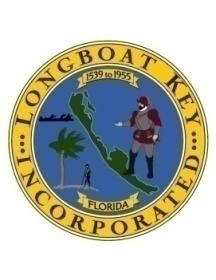 CANAL DREDGING SURVEY REPORT
Canals Not surveyed 2013
Total of 18 Canals not Surveyed

No reports of access problems to Marine Patrol

No problems encountered by PW staff during Stormwater outfall inspections

Majority were not included in the 2003 project
(Except minor dredging @ 15S, 12, 25, & 27)
1
TOWN OF LONGBOAT KEY
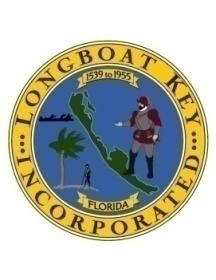 CANAL DREDGING SURVEY REPORT
Canals Not surveyed 2013
2003 Project design based on 1998 Survey
&
Antonini and Box Report of 1996

Maximum draft Sailboats -4 ft. 

Maximum draft Power Boats -2 ft.
2
TOWN OF LONGBOAT KEY
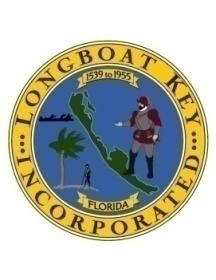 CANAL DREDGING SURVEY REPORT
Canals Not surveyed 2013
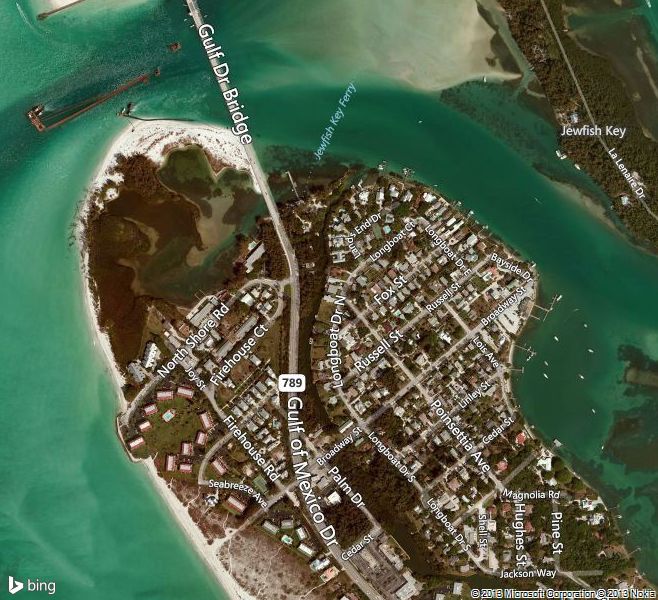 Canal #1 
Longboat Dr. N.
Lands End
1998 Survey -2.9 to -6.8
Not inc. in 2003 Project
3
TOWN OF LONGBOAT KEY
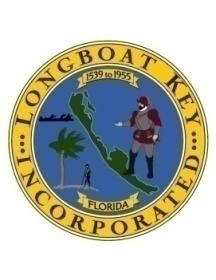 CANAL DREDGING SURVEY REPORT
Canals Not surveyed 2013
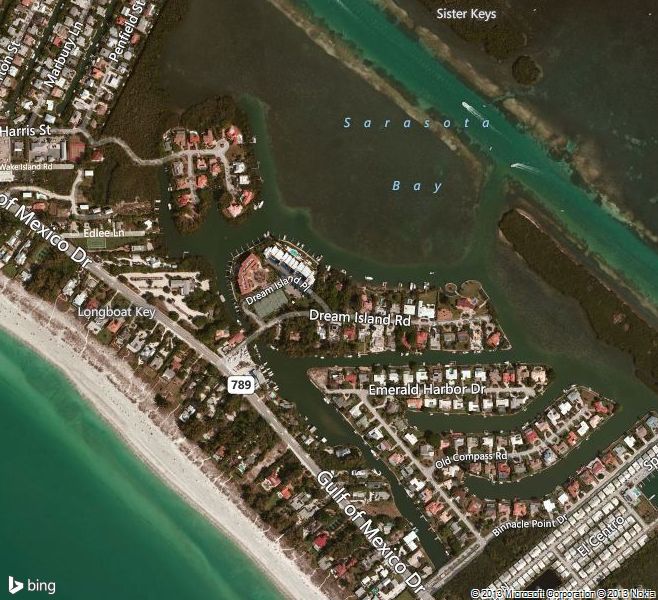 Canals  #12 -15 
Hideaway Bay thru Emerald Harbor
1998 Survey -3.8 to -7.9

Minor Dredging to
 -5.4 in Canals  15S and entrance  to 12 in 2003 Project
15 N
15 S
12
13
14
4
TOWN OF LONGBOAT KEY
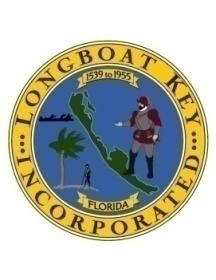 CANAL DREDGING SURVEY REPORT
Canals Not surveyed 2013
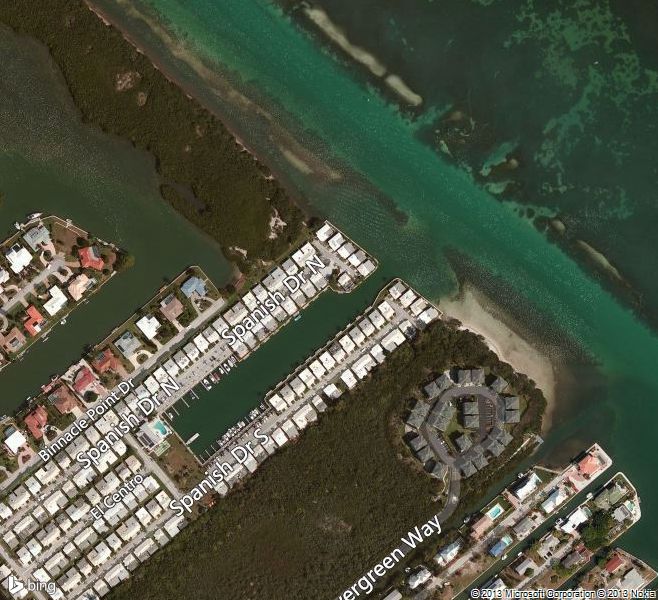 Spanish Main Yacht Club
Not  included in1998 Survey
Not inc. in 2003 Project
ICW
5
TOWN OF LONGBOAT KEY
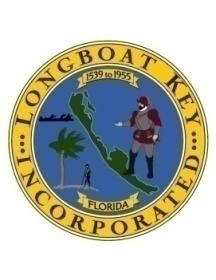 CANAL DREDGING SURVEY REPORT
Canals Not surveyed 2013
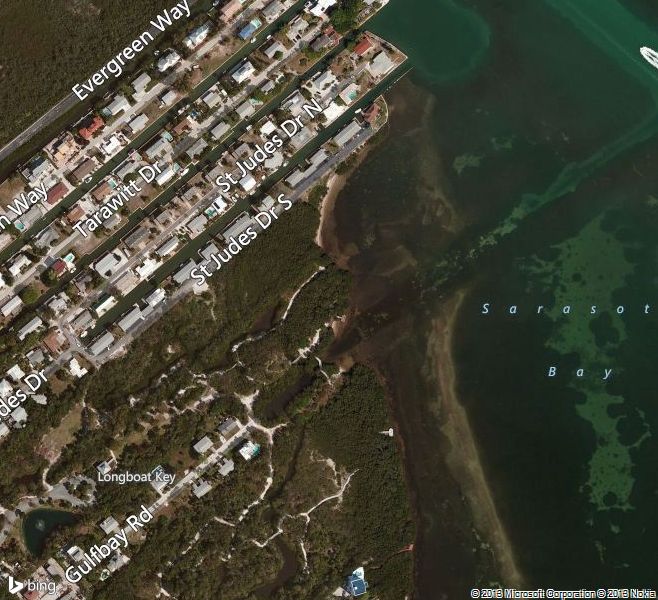 Canals  #20 
Durante Park
Gulf Bay Rd.
1998 Survey -2.3 to -6.8
Not inc. in 2003 Project
6
TOWN OF LONGBOAT KEY
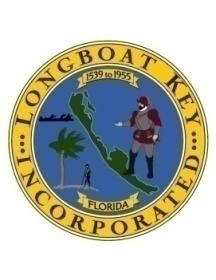 CANAL DREDGING SURVEY REPORT
Canals Not surveyed 2013
Canals  #21 
Sandhamn Place
Beach Castle
1998 Survey -2.3 to -7.2
Not inc. in 2003 Project
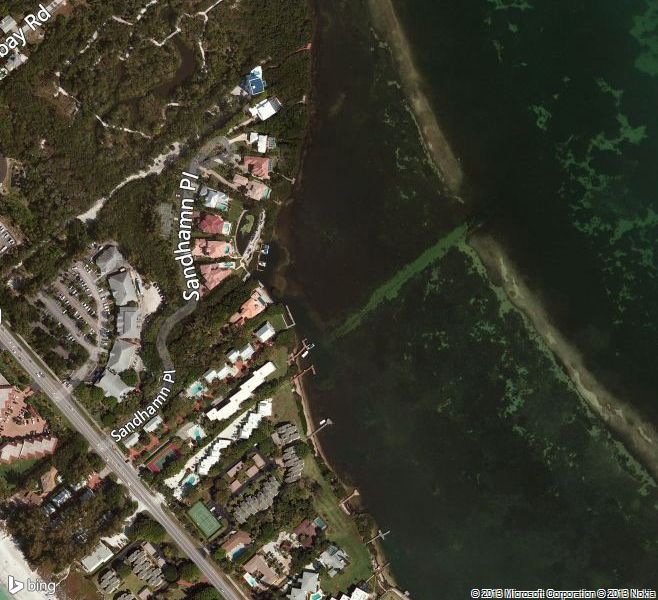 7
TOWN OF LONGBOAT KEY
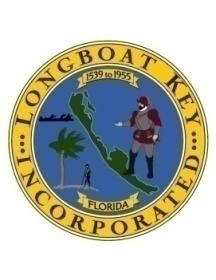 CANAL DREDGING SURVEY REPORT
Canals Not surveyed 2013
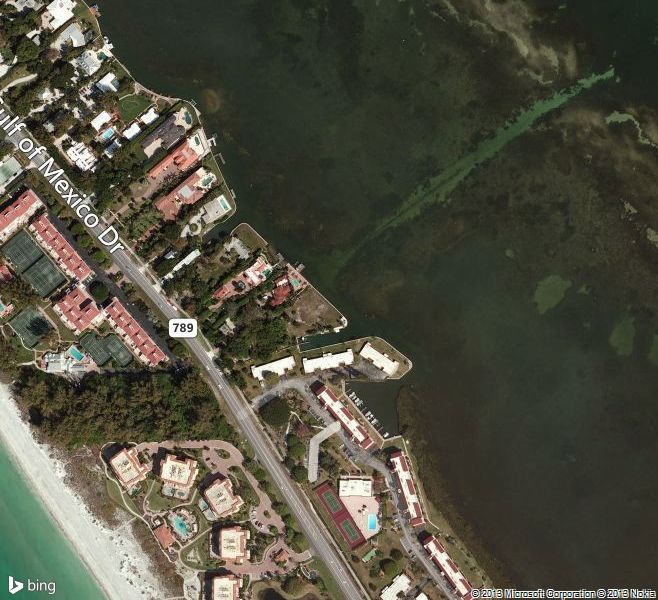 22
23
Canals  #22, 23, 24 
Private Lots 
and N. End of Windward Bay
1998 Survey -2.3 to -6.8
Not inc. in 2003 Project
24
8
TOWN OF LONGBOAT KEY
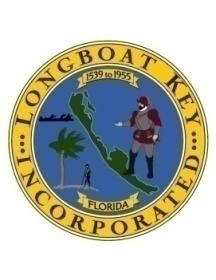 CANAL DREDGING SURVEY REPORT
Canals Not surveyed 2013
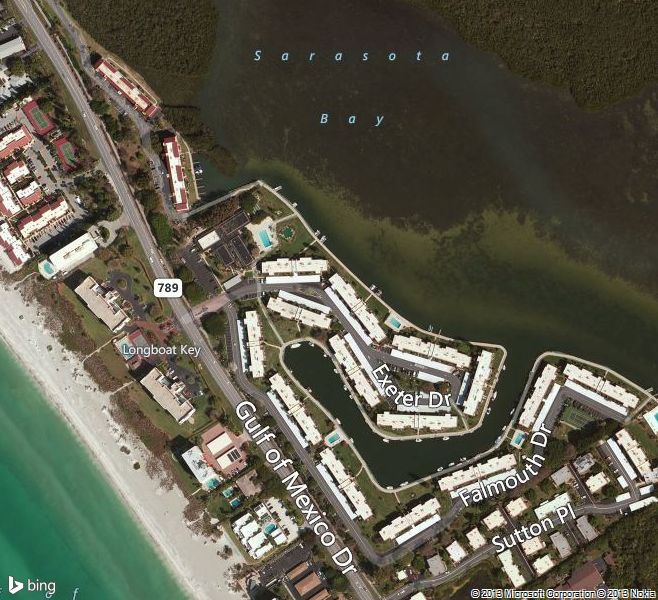 Canals  #25 and 26

S. End of Windward Bay
and Longboat Harbor
1998 Survey -2.4 to -13.5

Canal #25  Dredged to
-4.4 in 2003 

Canal #26
Not inc. in 2003 Project
25
26
9
TOWN OF LONGBOAT KEY
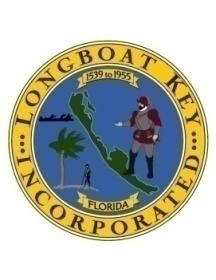 CANAL DREDGING SURVEY REPORT
Canals Not surveyed 2013
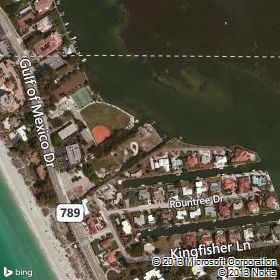 Canals  #27 and 28

Bayfront  Park and  Jessmyth Dr.
1998 Survey -2.2 to -6.6

Minor dredging to -3.4 by Bayfront Park seawall in 2003 Project
27
28
10
TOWN OF LONGBOAT KEY
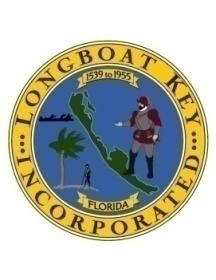 CANAL DREDGING SURVEY REPORT
Canals Not surveyed 2013
Canal  #31 
Sandhamn Place
Beach Castle
1998 Survey -2.3 to -7.2
Not inc. in 2003 Project
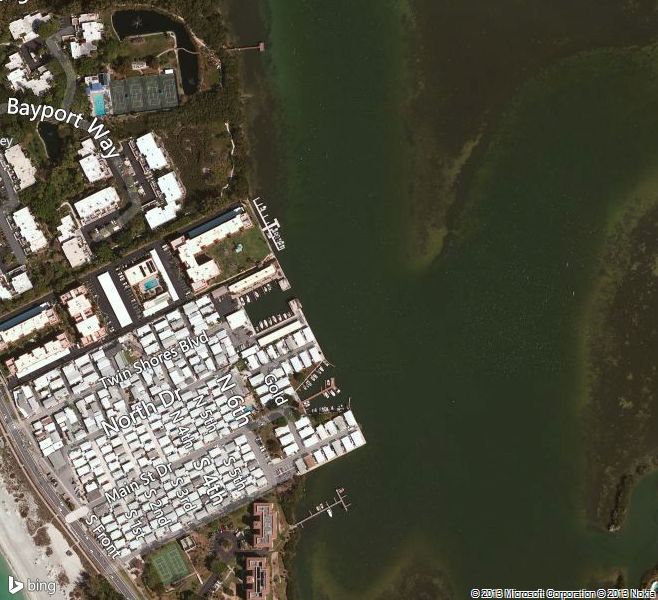 11
TOWN OF LONGBOAT KEY
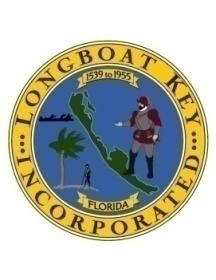 CANAL DREDGING SURVEY REPORT
Canals Not surveyed 2013
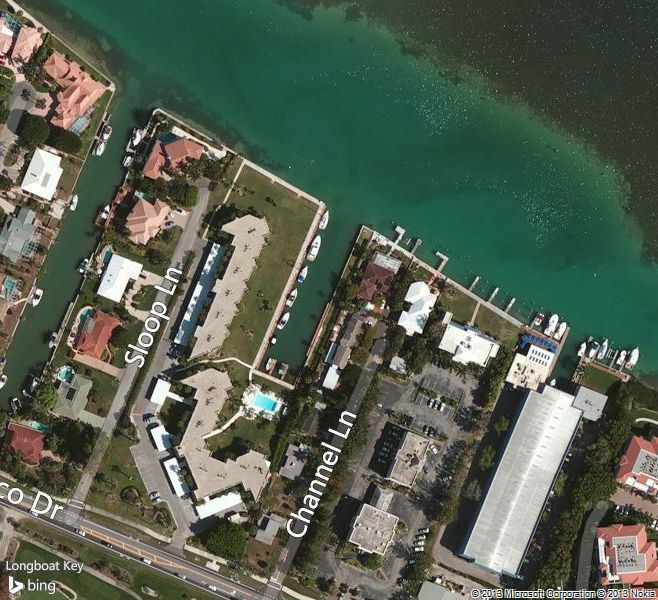 Canal  #52 
Bay Harbor Apartments
1998 Survey -6.2 to -9.1
Not inc. in 2003 Project
12